اولا – أمراض أشجار التفاح
1- جرب التفاح والعرموط Apple and Pear scab    -
الاعراض: يصيب البراعم الزهرية والورقية المتفتحة اوائل الربيع و الاوراق و الثمار و تكون بهيئة بقع دائرية تبلغ حوالي 5 ملم في القطر أو بقع غير منتظمة تبدأ بالسطح السفلي للأوراق ثم العلوي لونها في بادئ الامر زيتوني غامق ثم يصبح بني داكن أو رمادي ذا ملمس قطيفي

 يسقط نسبة كبيرة من الازهار و الثمار الصغيرة , أما الثمار المصابة فتظهر عليها بقع رمادية اللون أو بنية داكنة و تكون أكثر انتشارا" حول الطرف الزهري حيث تحدث الإصابة أساسا" في الربيع و الثمار ما زالت في وضع عمودي على الافرع , تتسع البقع ببطئ و تتشقق قشرة الثمرة و ذلك للنمو غير المتساوي للأنسجة المصابة و السليمة, يكون سطح البقع مرتفعا" قليلا" و ذو نسيج فليني خشن الملمس و لا تصلح هذه الثمار للتخزين و تكون معرضة لهجوم الميكروبات المسببة للعفن .
المسبب : Venturia inaequalis على التفاح                              V. pirina على العرموط
للفطر طورين , 
طور جنسي يتبع الفطريات الكيسية و يتكون على الاوراق في التفاح او العرموط المتساقطة على التربة بتكوين ثمار كيسية كاذبة Pseudoperithecia بنية الى سوداء اللون دورقية الشكل تحتوي الثمرة على من 50-100 كيس كل منها تتكون 8 أبواغ كيسية و كل بوغ ثنائي الخلية احداهما صغيرة و الاخرى كبيرة .
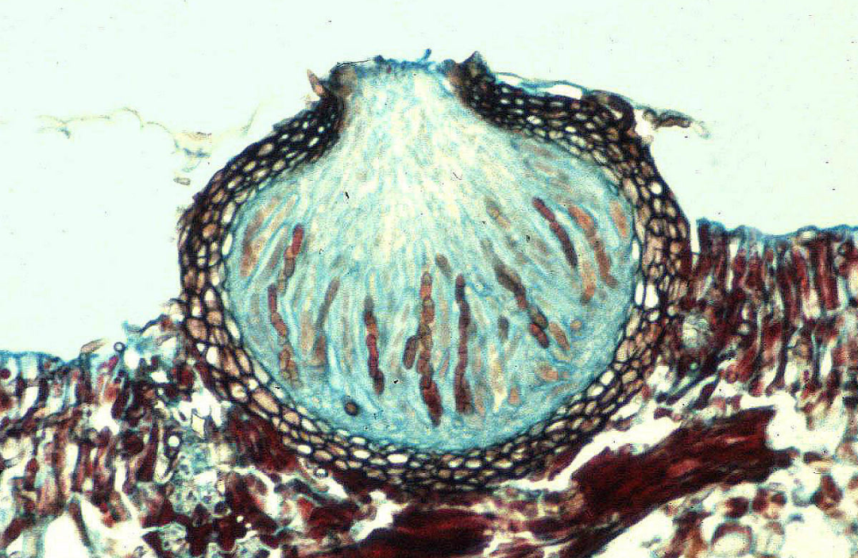